5 класс
Прямая речь. Диалог.
«Русский язык – великий дар великому народу,» – сказал Иван Сергеевич Тургенев.

И.С. Тургенев сказал, что русский язык – великий дар великому народу.
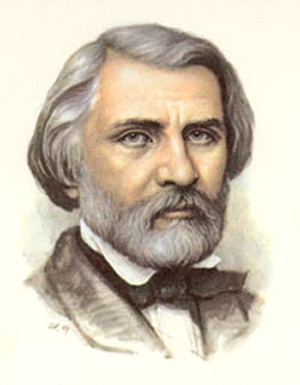 СЛОВАРЬ «ВОЛШЕБНЫХ» слов
Пожалуйста
Извините
Будьте добры
Спасибо
До свидания
Здравствуйте
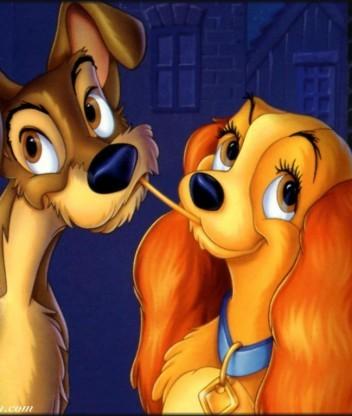 Прошу тебя (вас)
Пожалуйста
Будь добр
Будь так добр
ВЕЖЛИВЫЕ СЛОВА
Если тебе не трудно
Будь другом
Если можешь
Будь так любезен
СПАСИБО,

ИЗВИНИТЕ,

ПРОСТИ(ТЕ),
Я бы с удовольствием …
Я бы охотно, с радостью…
Мне бы очень хотелось…
Жаль…
НО
причина отказа
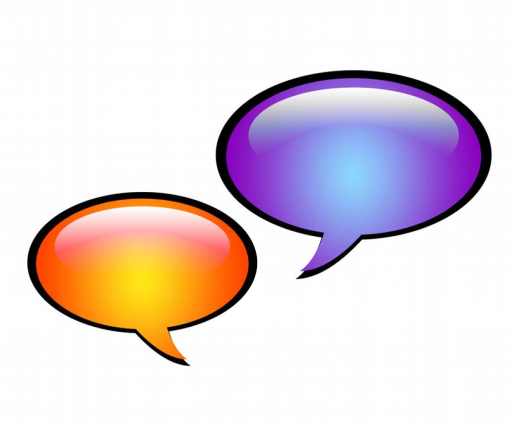 Домашнее задание
Выпишите из рассказа 
И.С.Тургенева «Муму» 
5 предложений с прямой речью 
или небольшой диалог